Дене шынықтыру бірлестігі
2024 - 2025 оқу жылы
Әдістемелік жұмыстың тақырыбы: «Оқу – тәрбие үрдісінде салауатты өмір салтын насихаттау және қалыптастыру».  
Мақсаты: 
Оқушылардың пәнге деген қызығушылығын арттыру.
Салауатты өмір салтын ұстануға тәрбиелеу.
Тұлғаның денсаулығын сақтайтын, дамытатын жақсы қамтылған білім беру ортасын құру. 
Міндеттері:
Жаңа инновациялық технологияларды сабақта тиімді қолдану.
Жеке тұлғаның бойындағы спорттық дене дайындығын ескере отырып білім беру.
Спорттық  іс-шараларда, жарыстарда жүлделі орындарға ие болу.
Дене шынықтыру бірлестігі құрамы:
Біліктілікті арттыру курстары
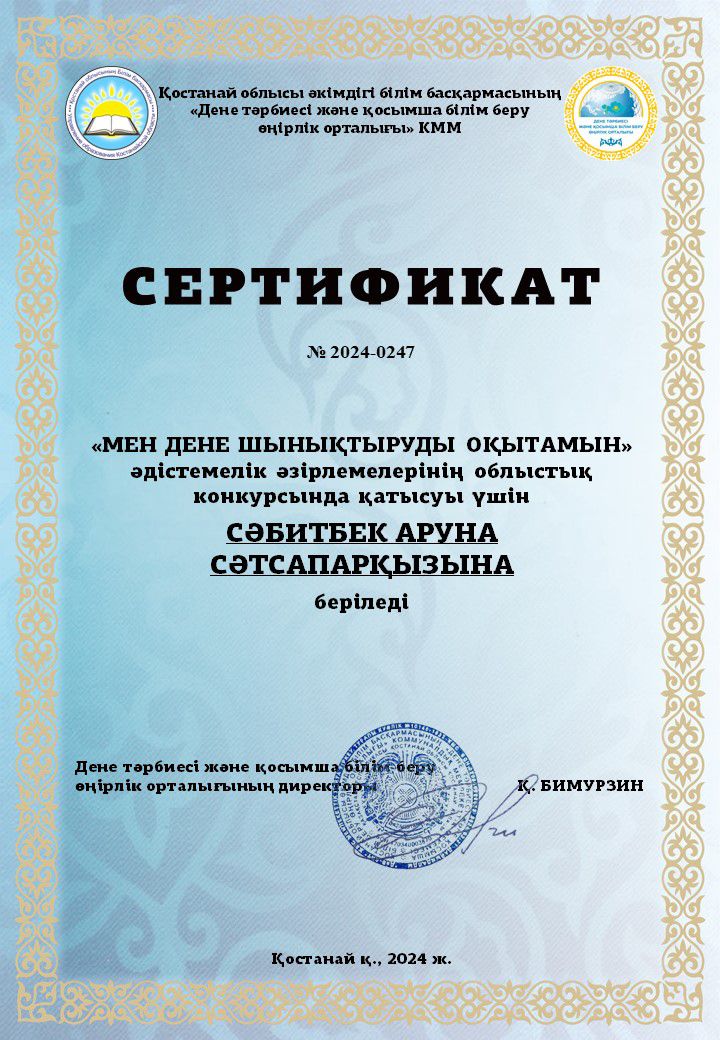 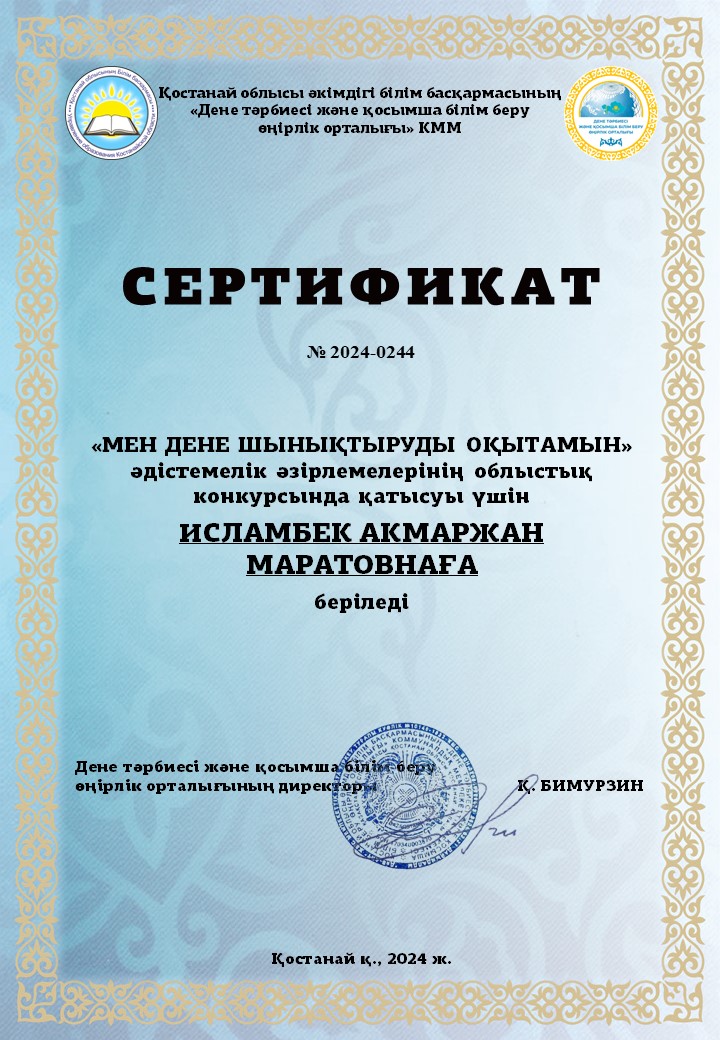 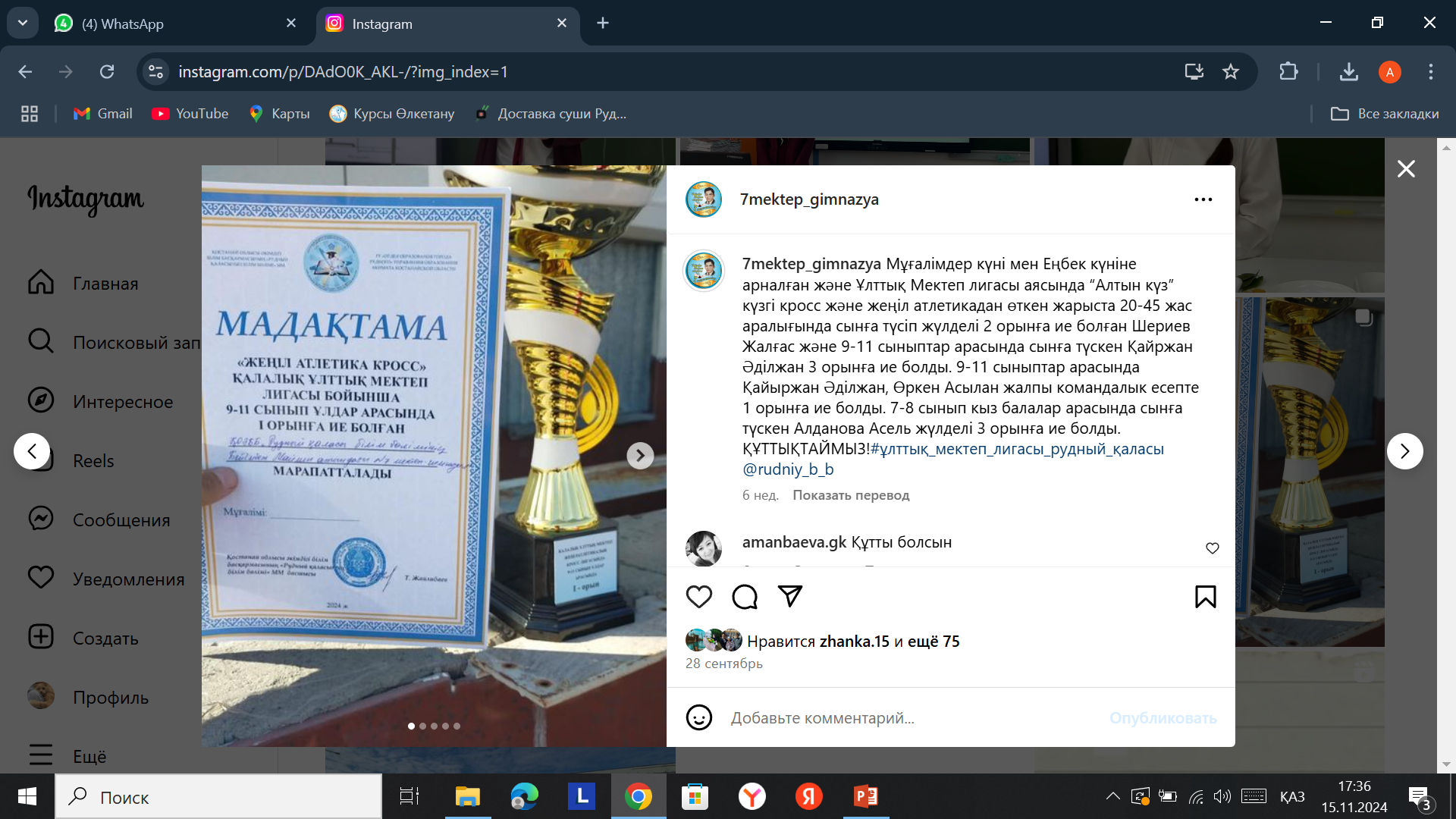 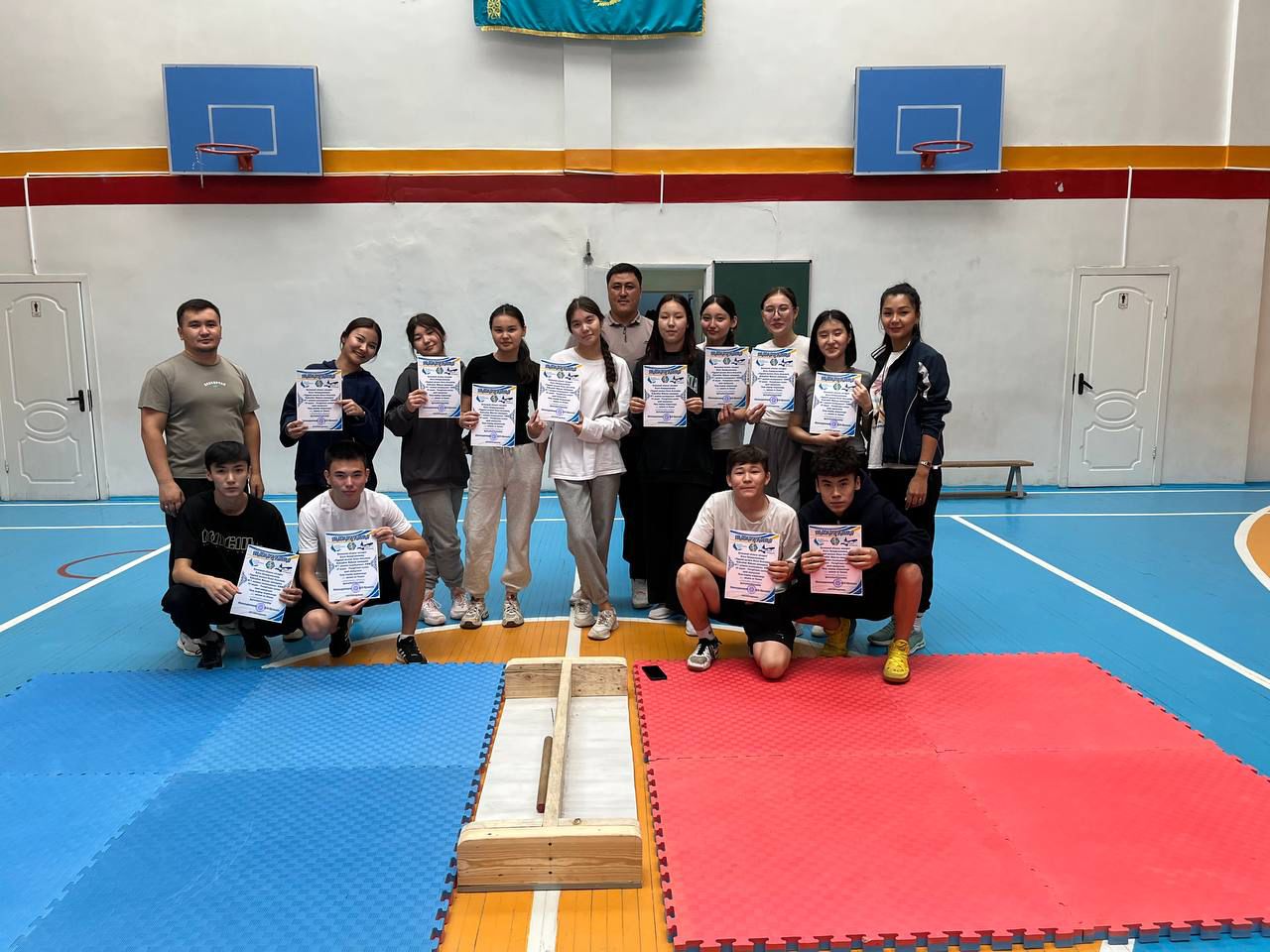 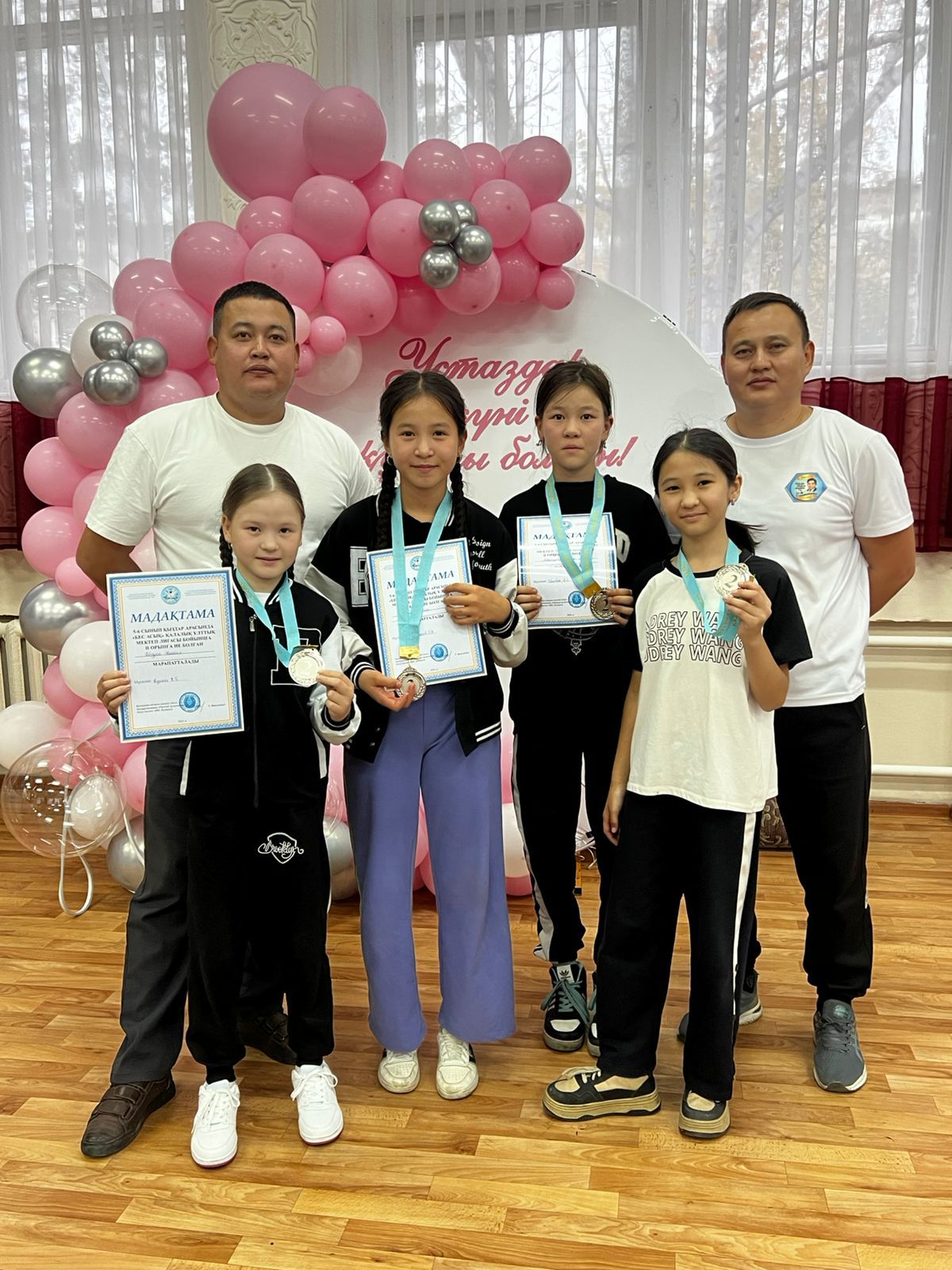 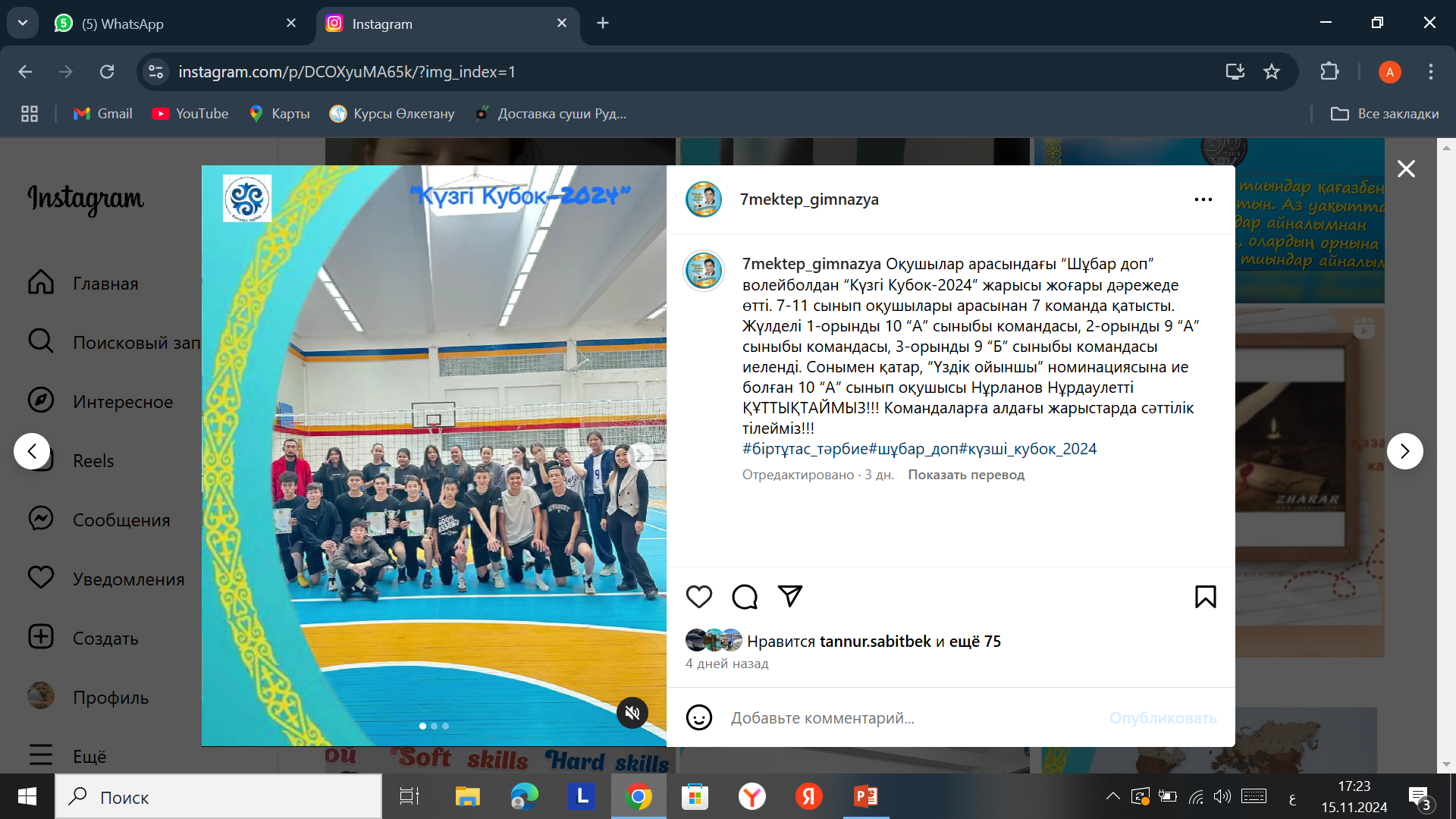 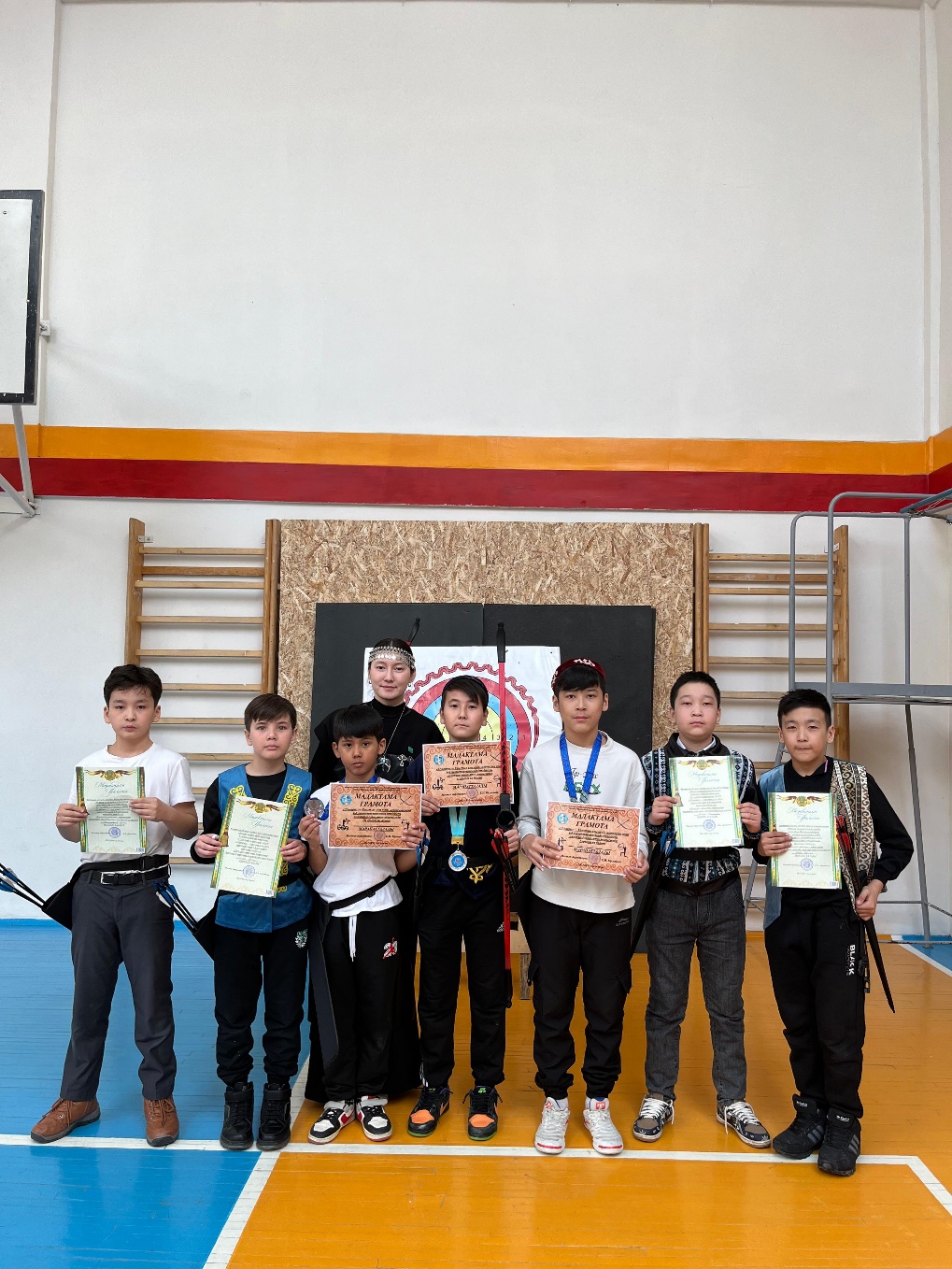 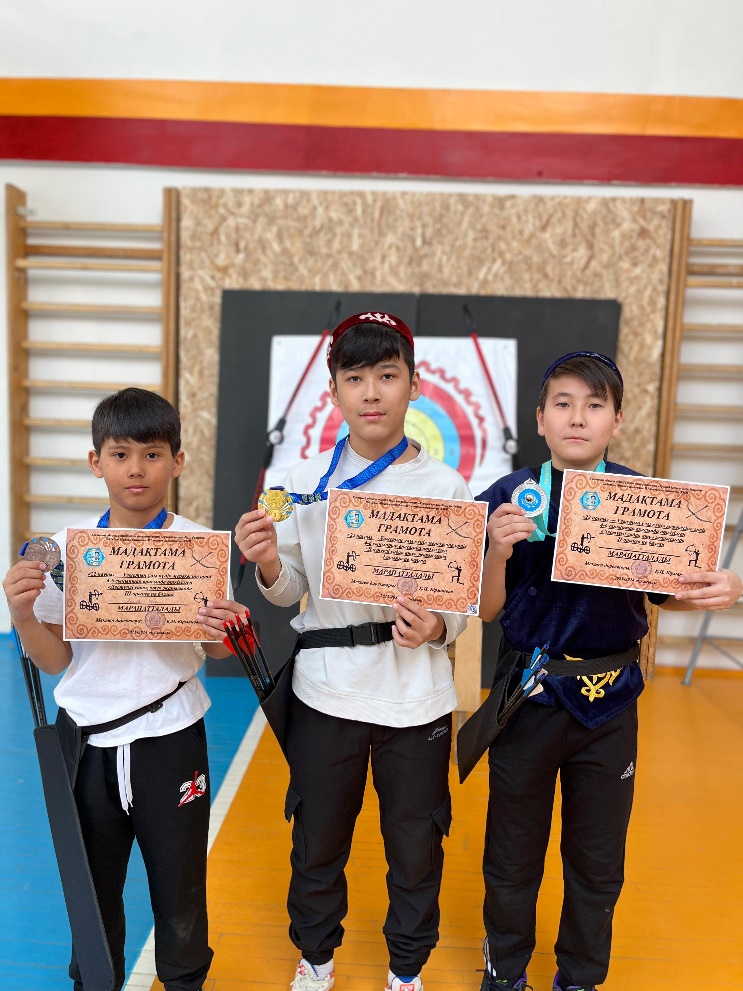 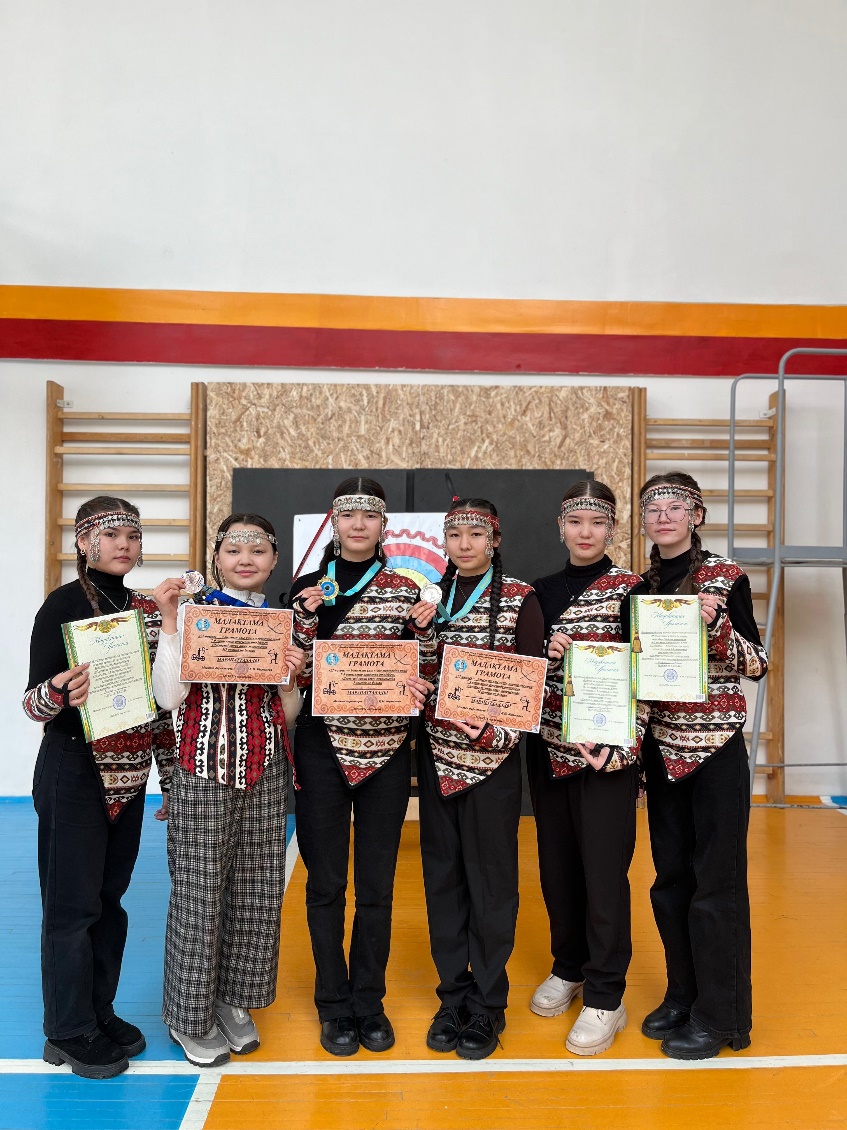 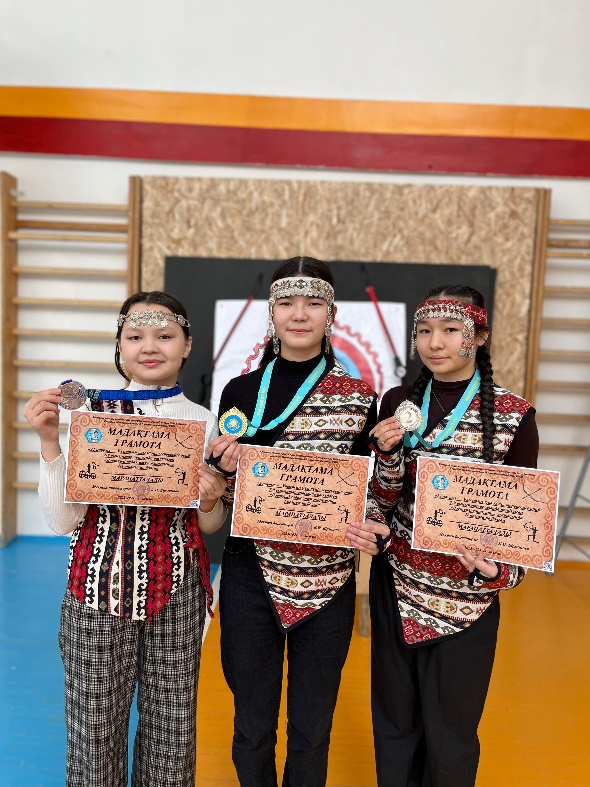 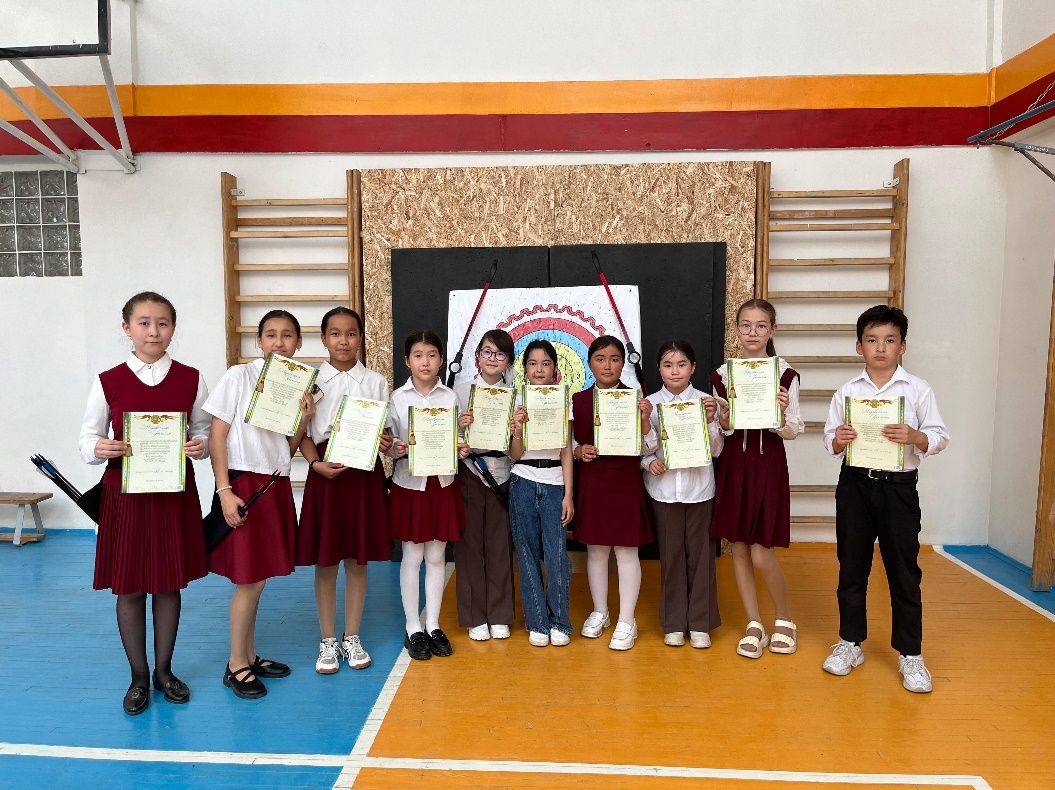 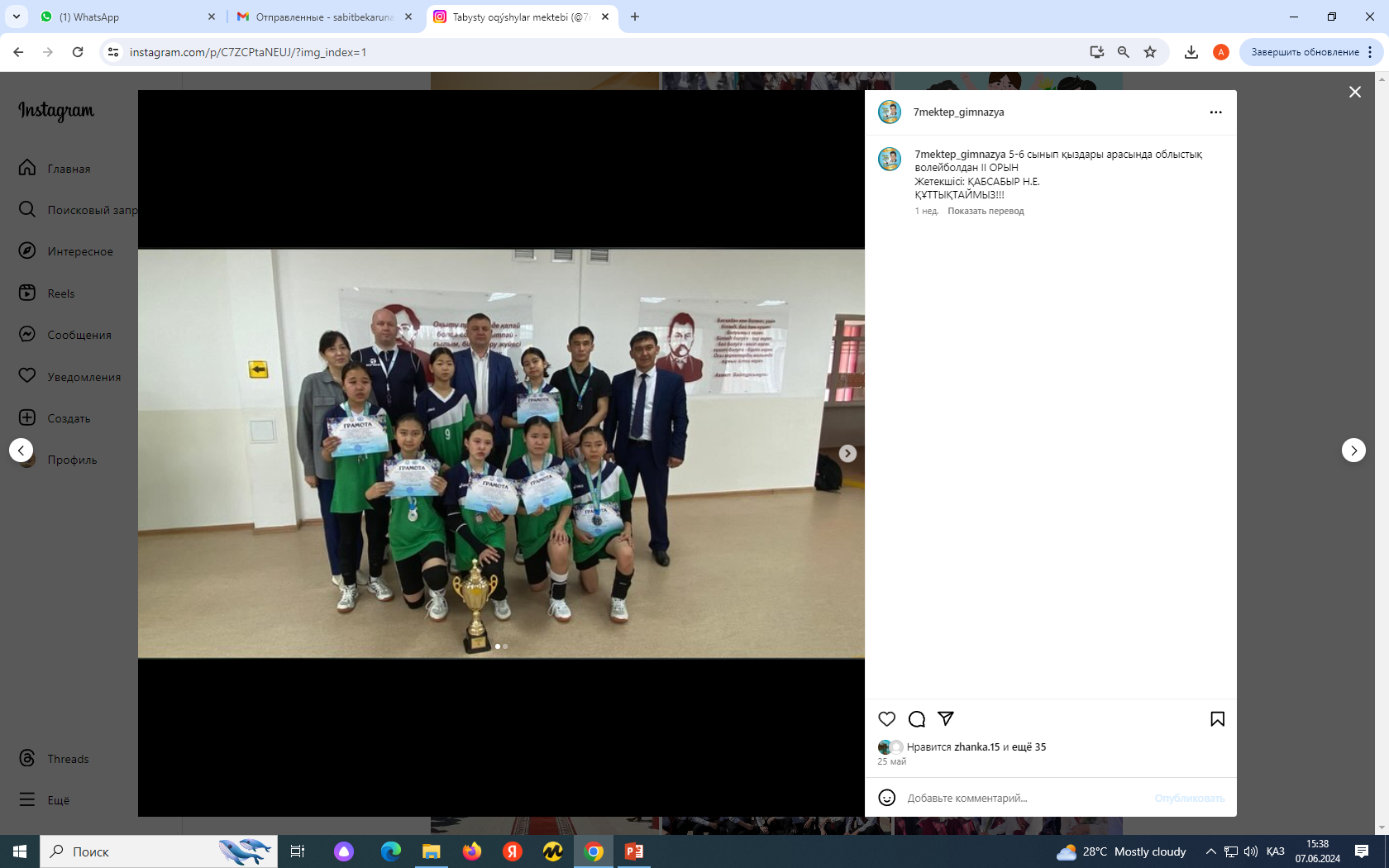 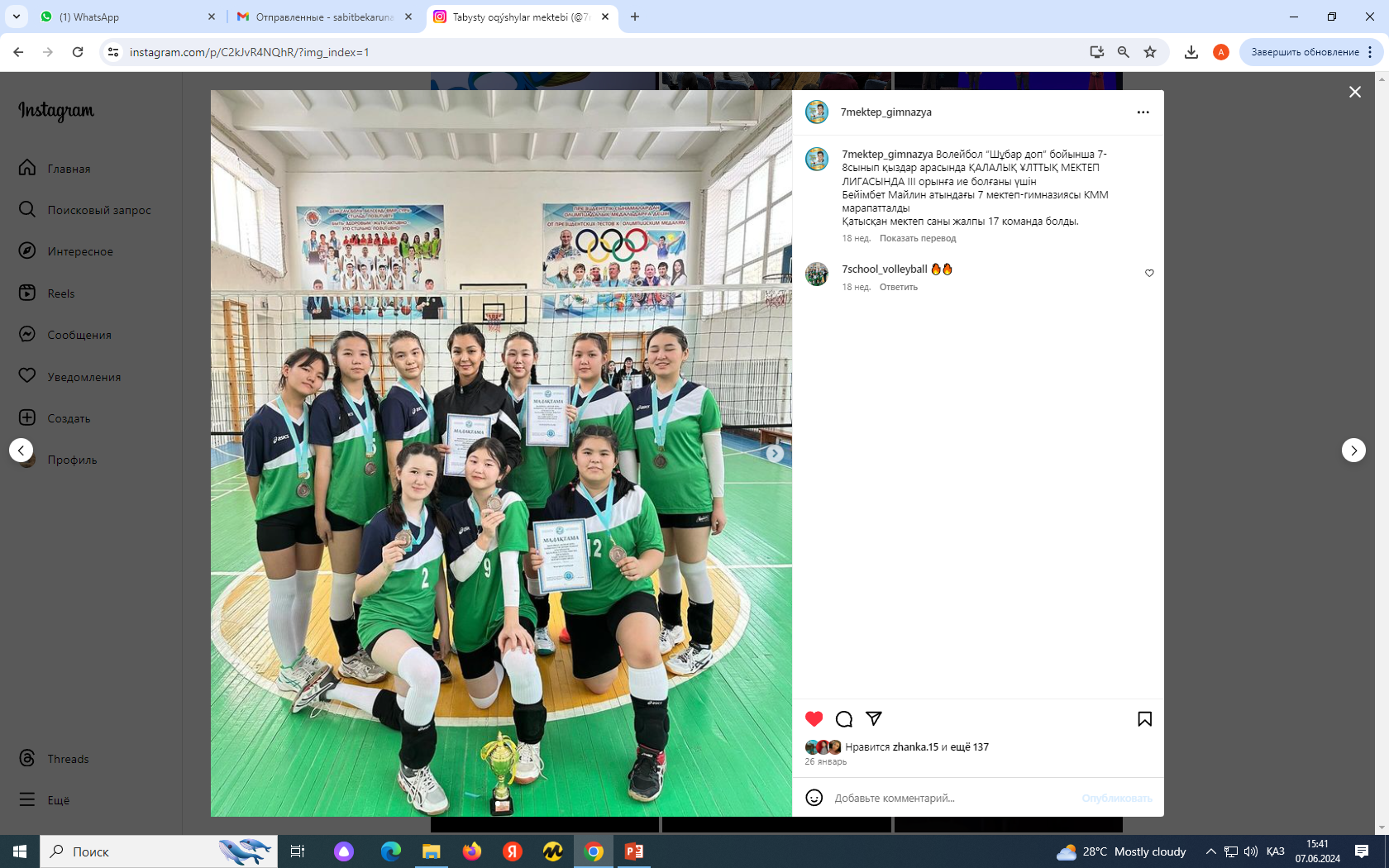 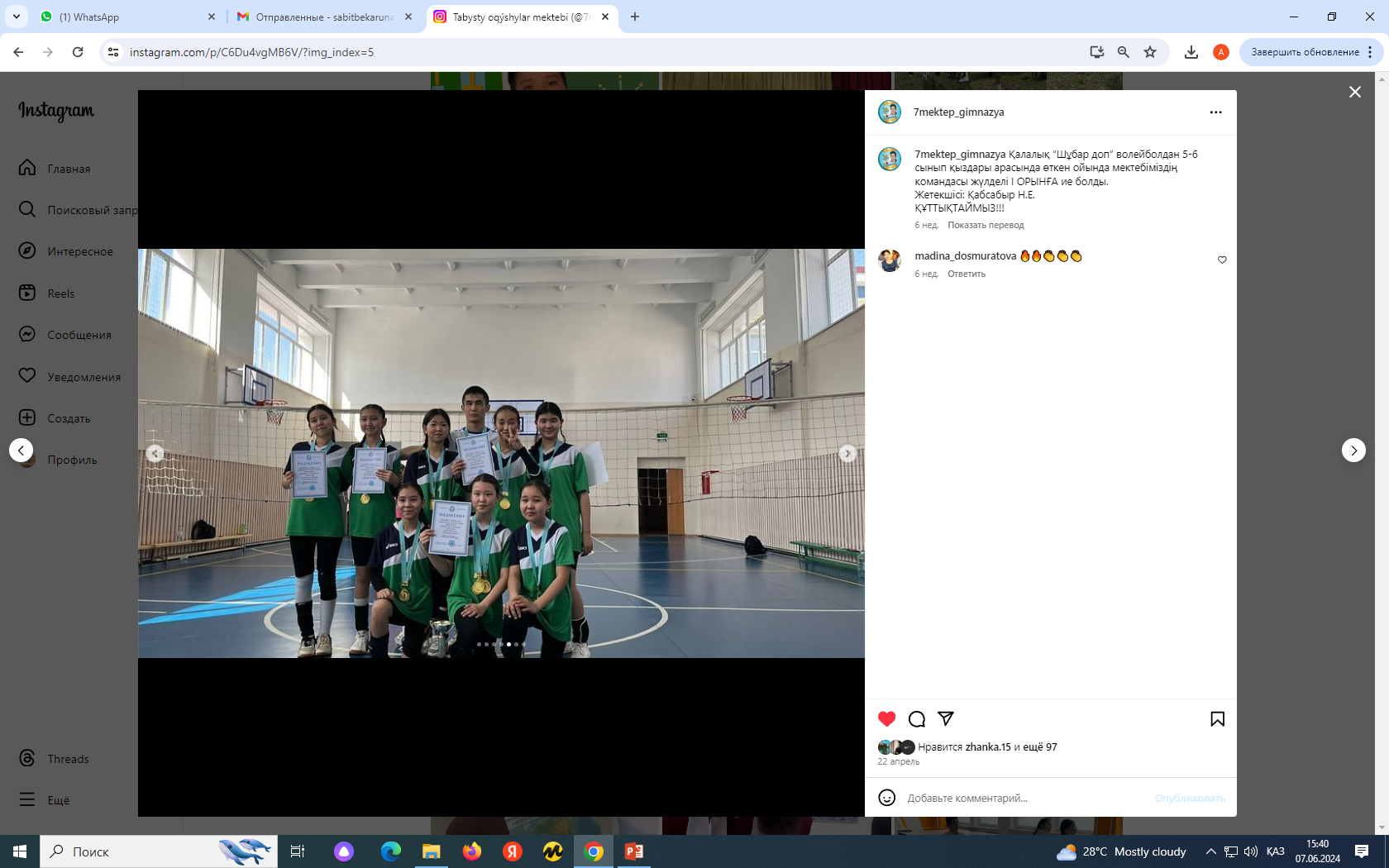 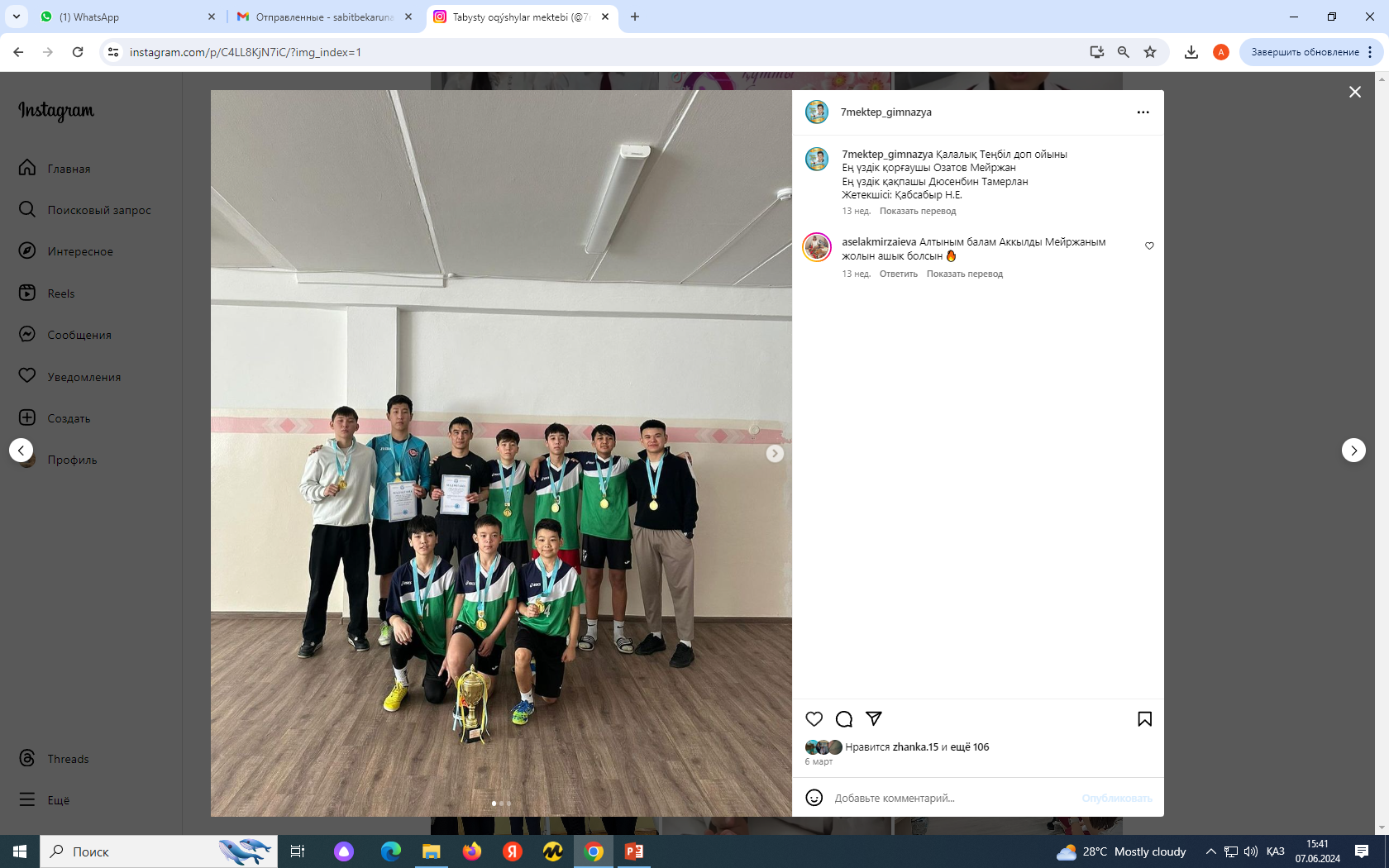 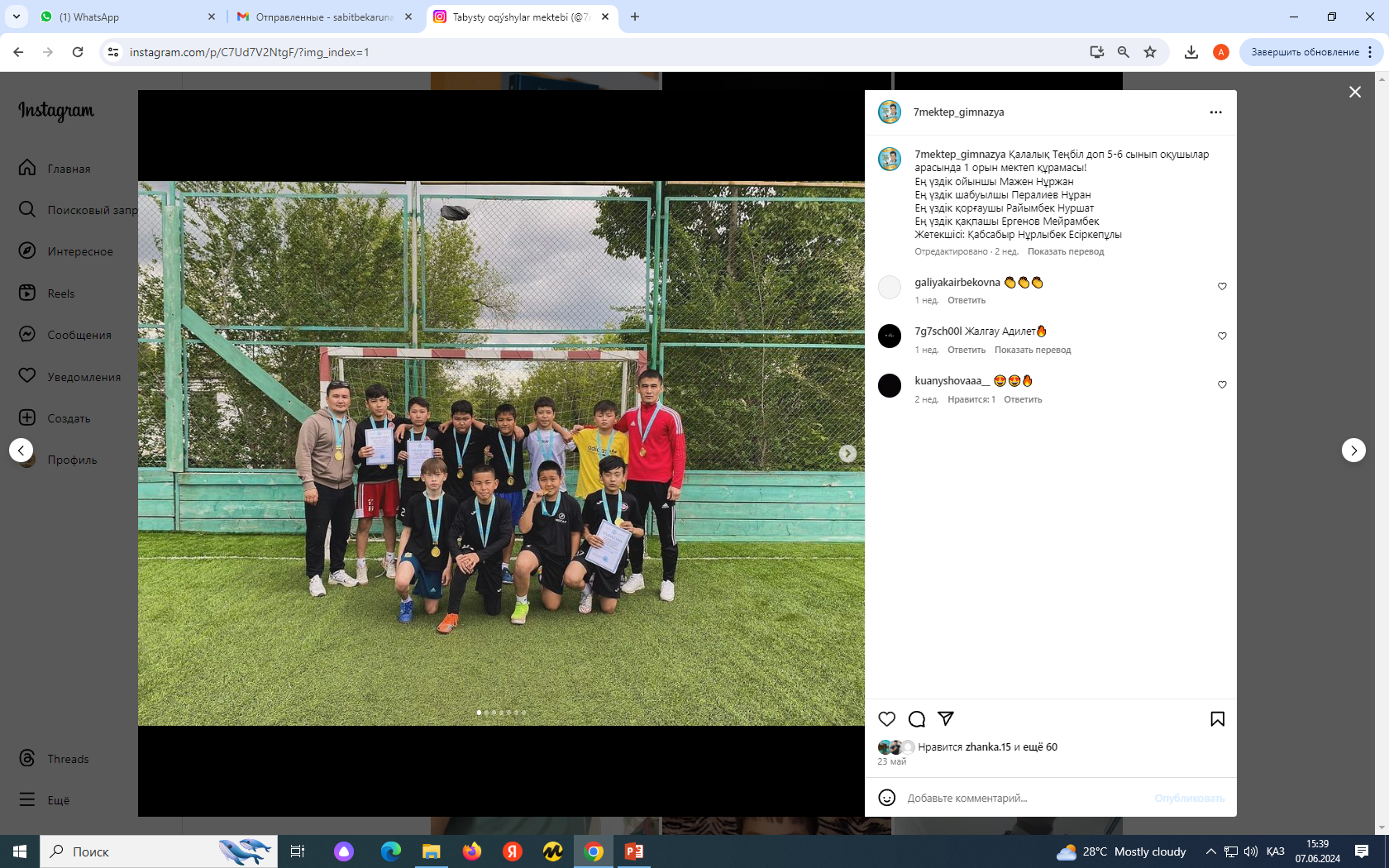 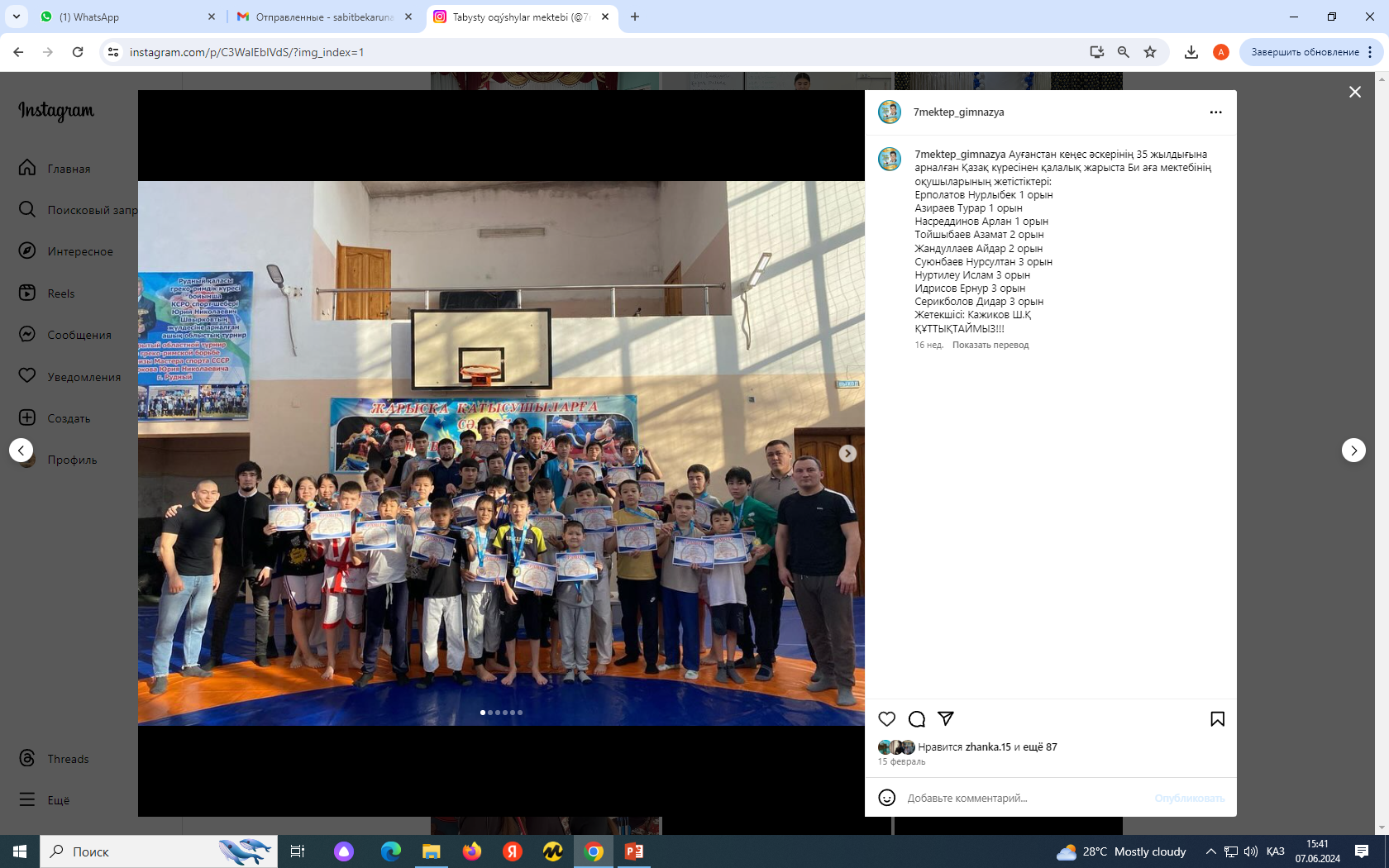 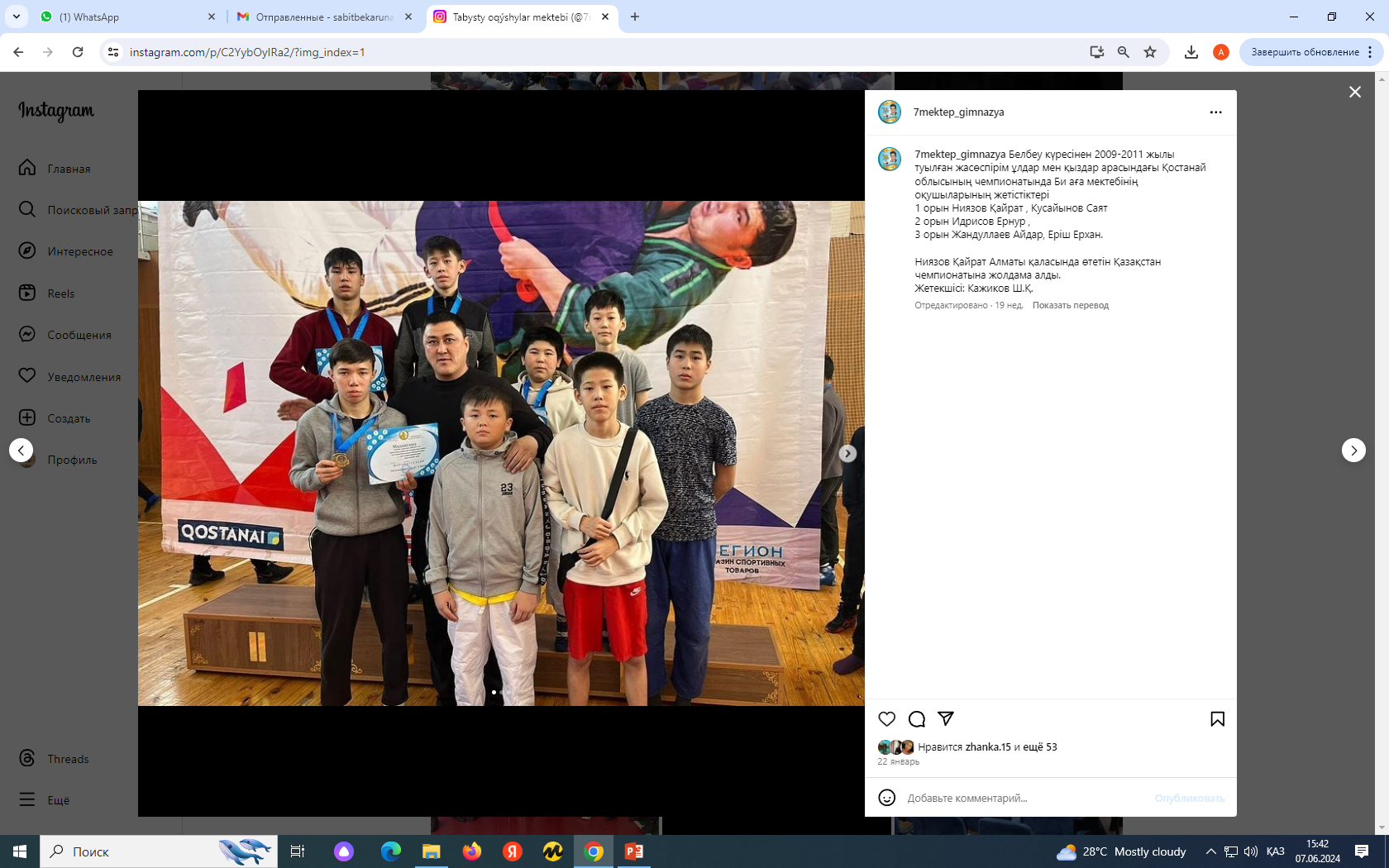 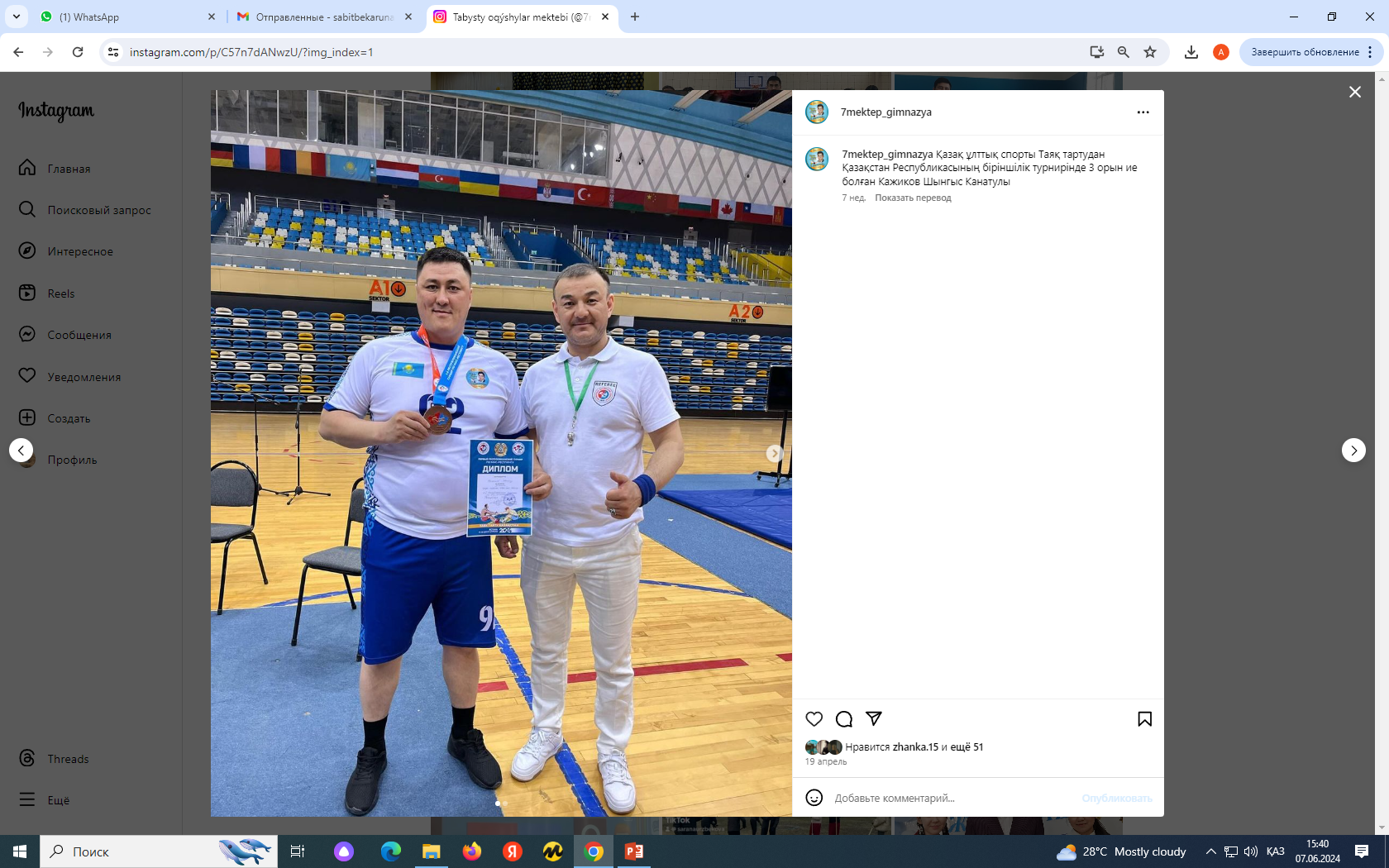 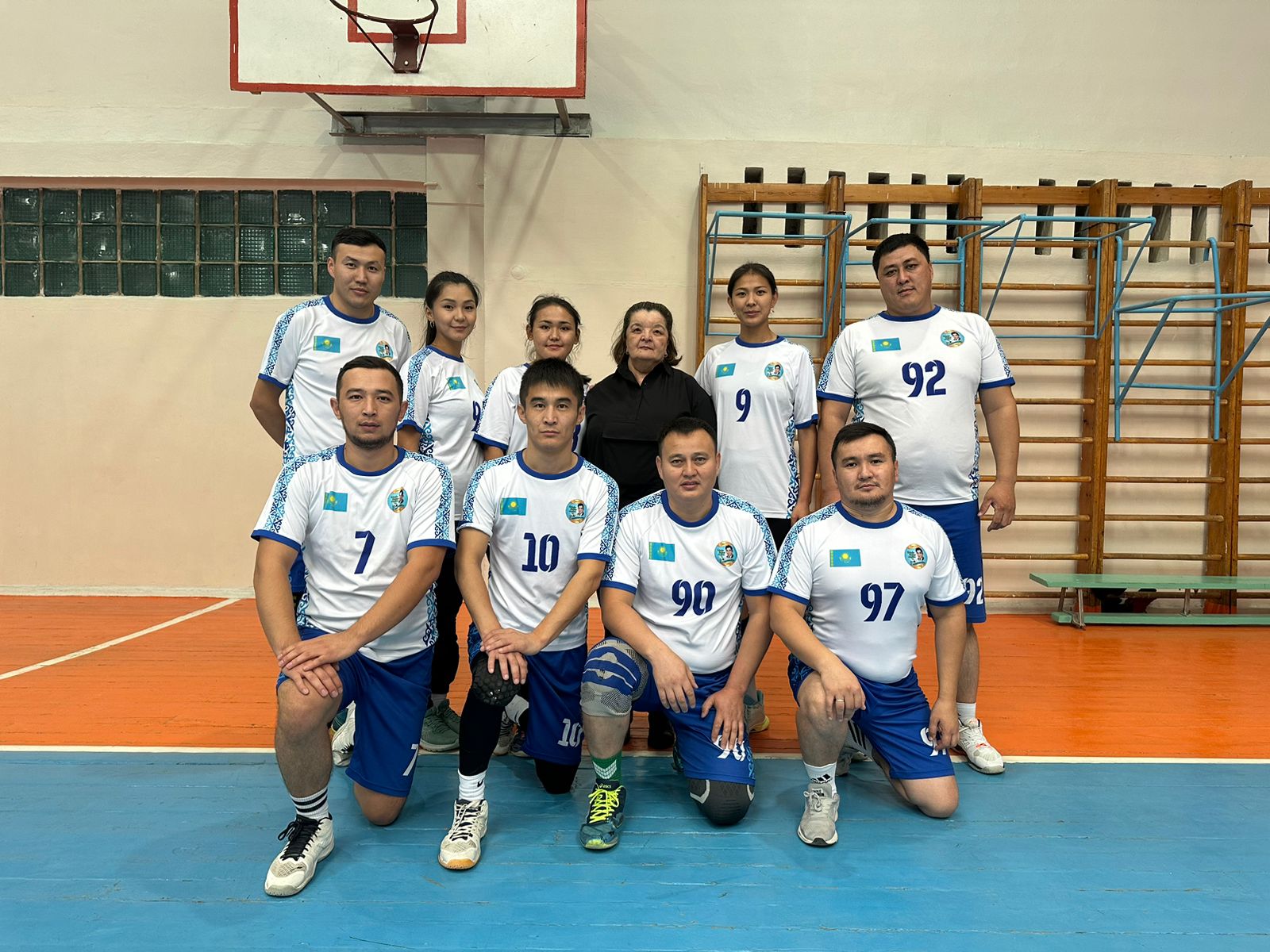 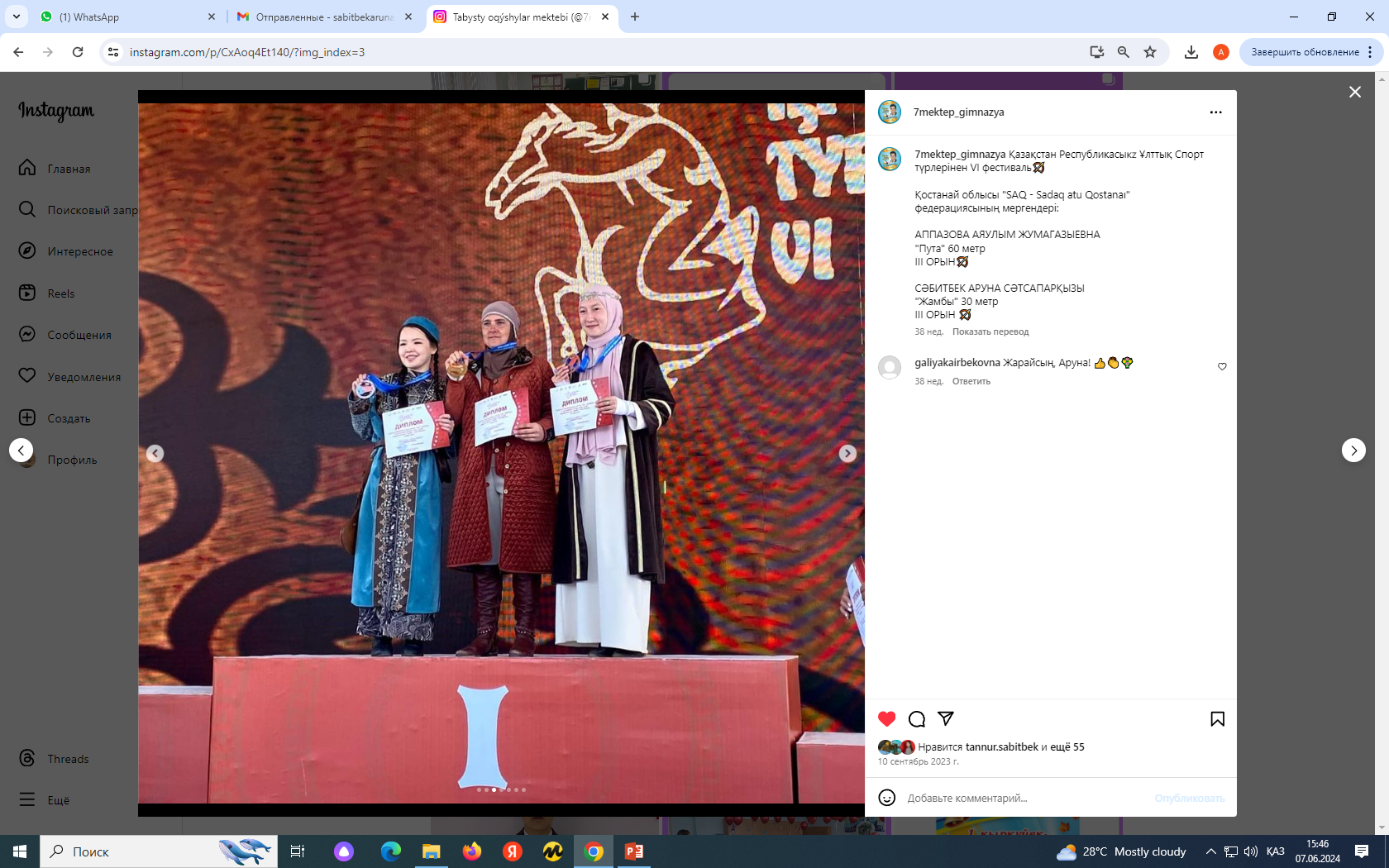 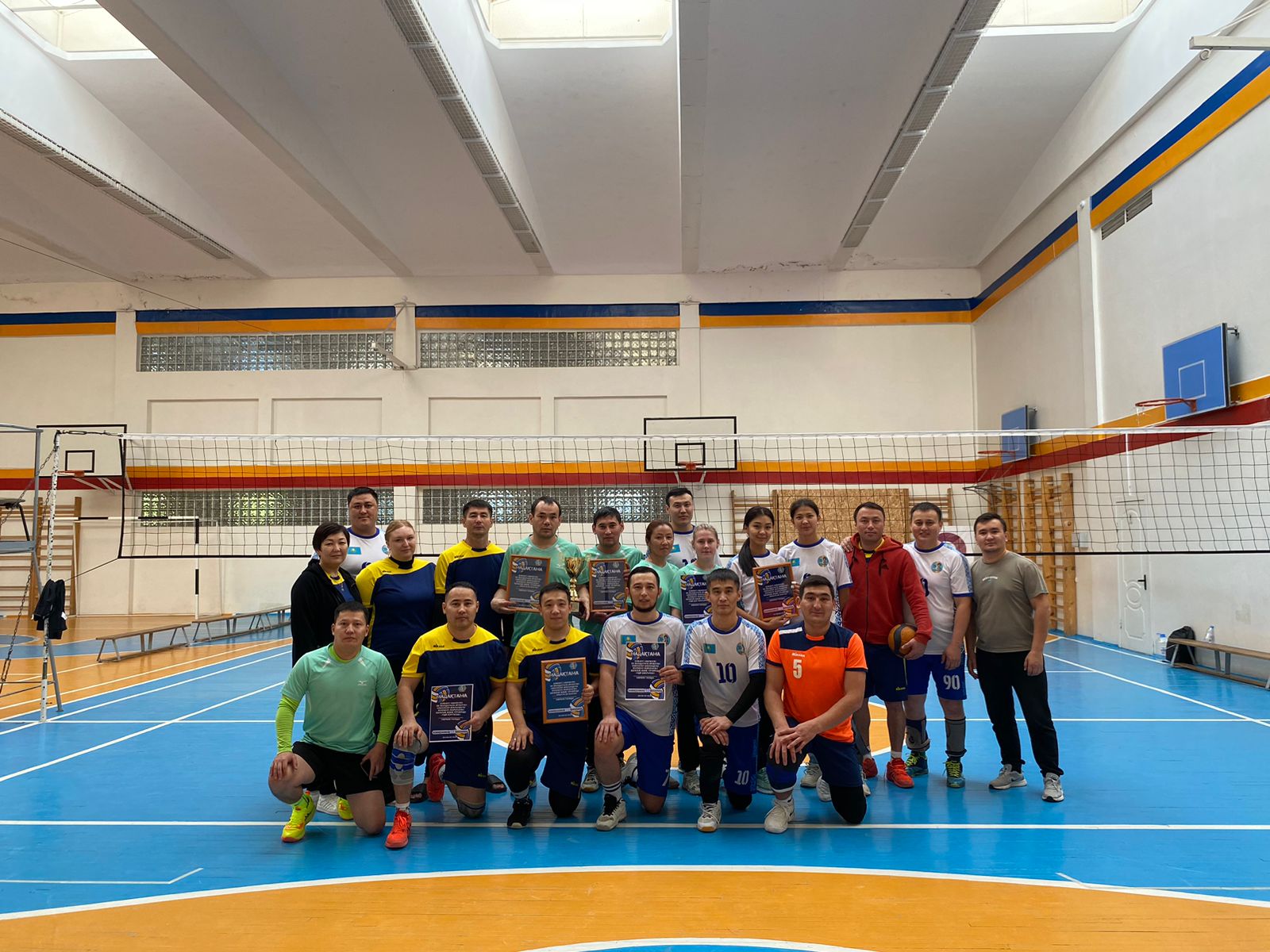